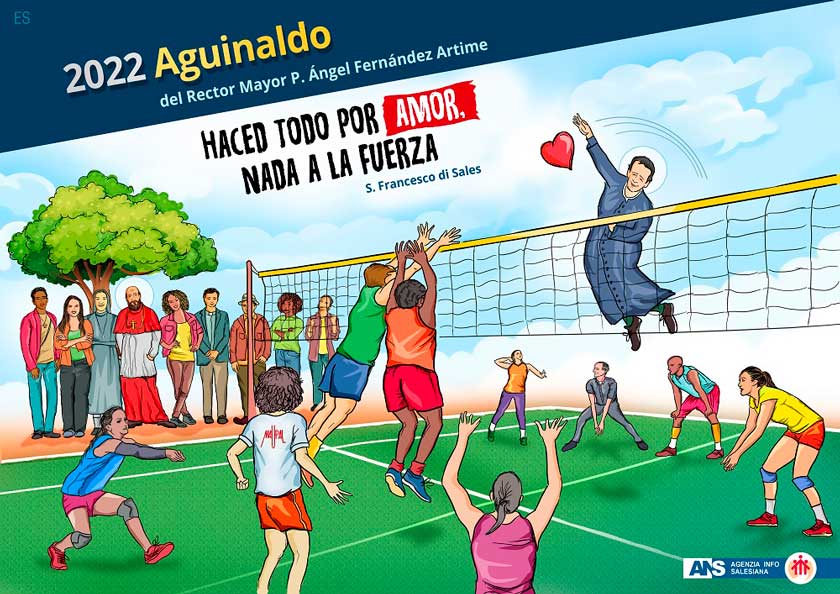 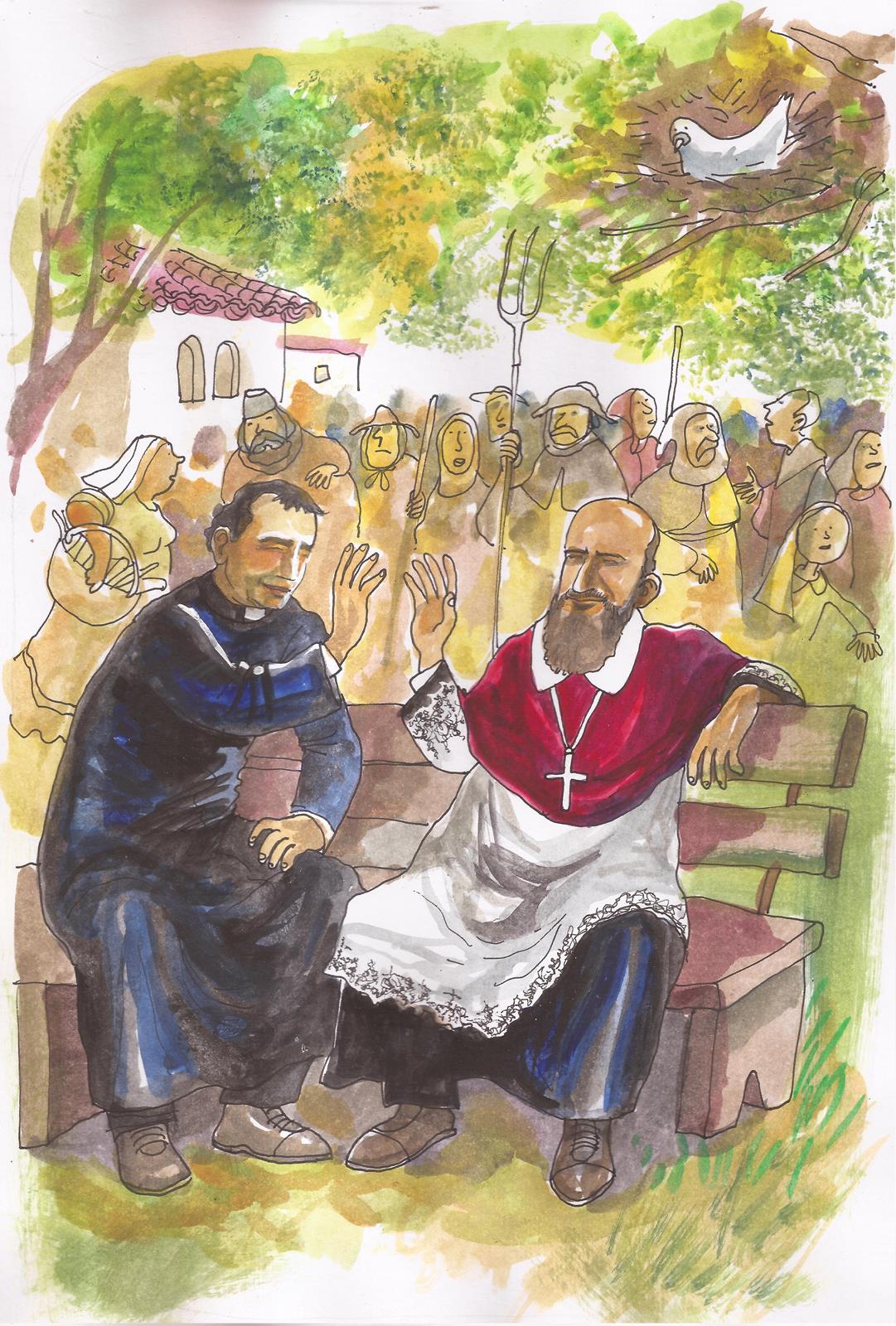 SAN JUAN BOSCO
SAN FRANCISCO DE SALES
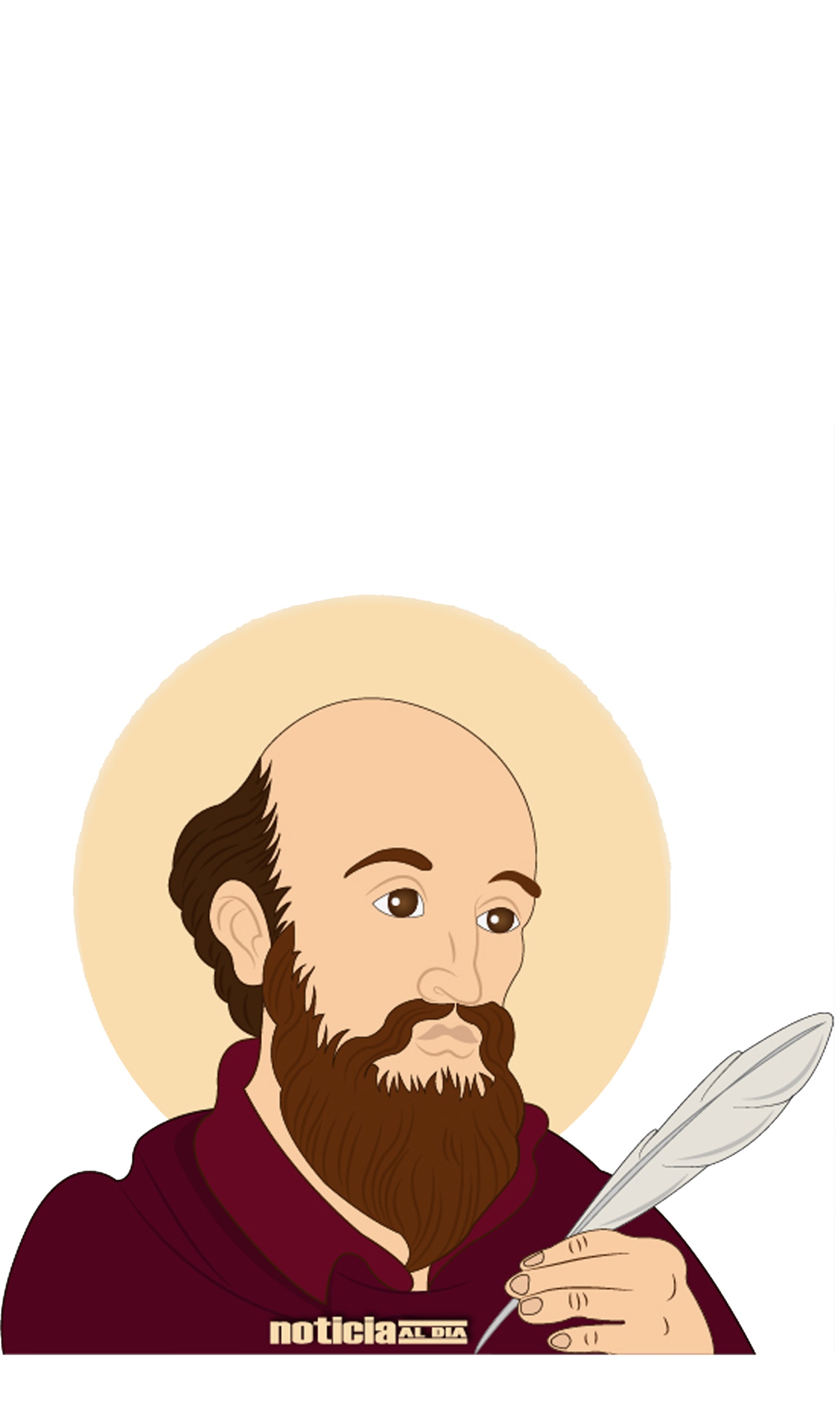 Nace en Castillo de Sales, Saboya, en 1567 /21-08.
Fuerte influencia de su madre, Francoise de Boisy: «Ese niño debe pertenecer a Jesús para siempre»  
«Cuando naciste te consagré a la Santísima Virgen»
Fue nombrado obispo de Ginebra, Suiza, pero nunca pudo ocupar el cargo debido al calvinismo y permaneció en su residencia saboyana de Annecy.
Procedente de una familia noble, eligió el camino de 
                       fe cristiana dedicando su vida a Dios y   
                       renunció a todos sus títulos de nobleza.
En la región de Saboya dominaba el calvinismo. Se preocupó de la reconversión de los católicos.
SAN FRANCISCO DE SALES
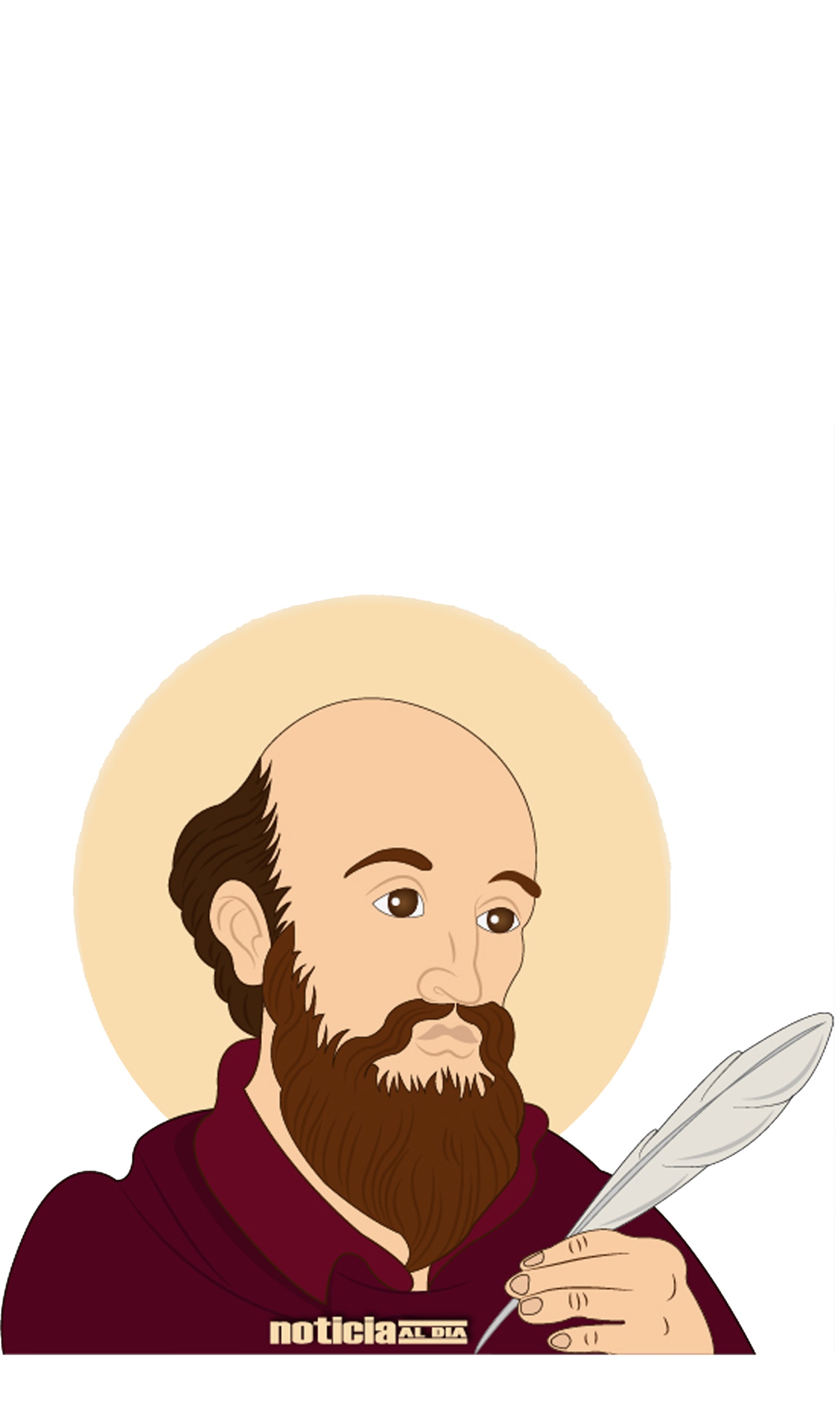 Francisco de Sales mantuvo correspondencia con la baronesa Juana Francisca de Chantal, la joven con la que se había encontrado en 1604 en Dijon. Ejerce un acompañamiento espiritual apostolar.
En 1610 fundan la Orden de la Visitación de Santa María / También llamadas salesas.
Patrono de los periodistas
Textos: Controversias folletos repartidos en las casas en Chablais) , Introducción a la vida devota (a Filotea), tratado del amor de Dios (a Teótimo), etc. DOCTOR DE LA IGLESIA
Clave de su éxito en la conversión de los calvinistas: LA BONDAD Y LA MANSEDUMBRE.
SAN FRANCISCO DE SALES
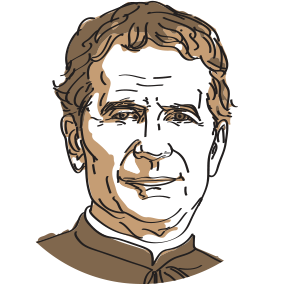 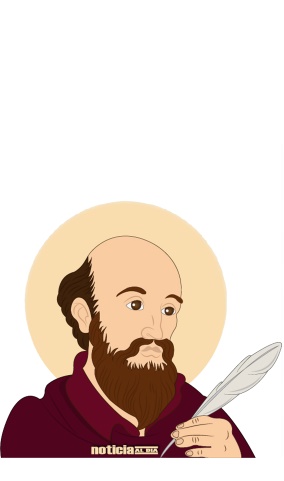 «No con golpes, sino con amor, deberás ganarte a estos, tus hijos»
« Todo por amor, nada a la fuerza»
«Son muchos los biógrafos que aseguran que era de temperamento colérico, fuerte, impaciente, muy de su raza. Debido a ello, frecuentemente la cólera hervía en su cabeza, se sentía desazonado ante el lenguaje insolente o las acciones desconsideradas, le irritaba el desorden, su semblante cambiaba de color… Sin embargo, la lucha constante le llevan a esa dulzura. No se debería, pues, hablar de una dulzura natural, sino que habría que ver en ella el fruto logrado de un combate victorioso. (Alburquenque, 2017)
«Me abalancé a hacerles callar con golpes y puñetazos» (Sueño 9 años)

«Sentía gran repugnancia a obedecer y a someterse. Tendía, a defender tenazmente mis puntos de vista queriendo siempre hacer mis caprichos» (Memorias Oratorio)

«Yo era temido entre mis compañeros, aun entre los mayores en edad y estatura, por mi coraje y mi fuerza vigorosa» (Memorias Oratorio)
NADA A LA FUERZA. 
La libertad, don de Dios.
Para realizar nuestro servicio educativo y pastoral, Don Bosco nos legó el sistema preventivo. Este sistema descansa por entero en la razón, en la religión y en el amor: no apela a imposiciones, sino a los recursos de la inteligencia, del corazón y del anhelo de Dios, que todo hombre lleva en lo más profundo de su ser. 

Asocia en una misma experiencia de vida a educadores y a jóvenes, dentro de un clima de familia, de confianza y de diálogo. 

Imitando la paciencia de Dios acogemos a los jóvenes tal como se encuentra el desarrollo de su libertad. Los acompañamos, para que adquieran convicciones sólidas y progresivamente se vayan haciendo responsables del delicado proceso de crecimiento de su humanidad en la fe.
PRESENCIA DE DIOS EN EL CORAZÓN HUMANO
DULZURA Y AMABILIDAD DE TRATO
ACOGIDA DE LOS JÓVENES DESDE LA LIBERTAD
NECESIDAD DE UN GUÍA
¿Cómo se traduce el Aguinaldo en nuestra CEP?
AMBIENTE DE 
FAMILIA
Don Bosco quería que en sus ambientes cada uno se sintiera como en su propia casa. La casa salesiana se convierte en familia cuando el afecto es correspondido y todos, educadores y jóvenes, se sienten acogidos y responsables del bien común. 
Constituciones Salesianas 16
AMABILIDAD
SALESIANA
Enviado a los jóvenes por Dios, el salesiano es abierto, cordial y está dispuesto a dar el primer paso y a acoger siempre con bondad, respeto y paciencia
Constituciones Salesianas 15
CLIMA DE 
CONVIVENCIA ESCOLAR
Ámbito que afecta el bienestar y desarrollo socioafectivo de los estudiantes e impacta significativamente en la conducta, disposición y rendimiento de los distintos actores de la comunidad educativa. Un buen clima de convivencia permite que tanto los estudiantes como profesores y apoderados se sientan seguros dentro del establecimiento, y que perciban este último como un ambiente donde se aprende la relación con los demás, el valor de las diferencias, la solución de conflictos y el cuidado del entorno.
Estándares indicativos de calidad / Curriculum Nacional
CULTURA DEL BUEN TRATO
Es promover la convivencia armoniosa de todas las personas propiciando el respeto, la participación y la confianza, sobre todo con niñas, niños y jóvenes. Se basa en el reconocimiento del otro, la empatía, la interacción igualitaria, el diálogo y la buena comunicación y la libertad.
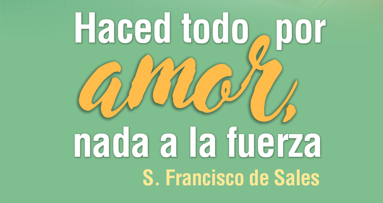 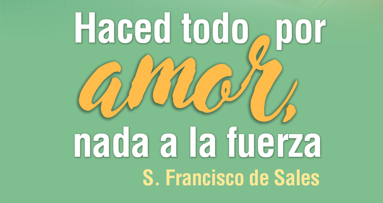 ¿Cómo podemos vivir el 
Aguinaldo del Rector Mayor 
en nuestra comunidad educativo-pastoral?
?